Spiritual Friendships
1 Thessalonians 2-3
1 Thessalonians
A letter from Paul to his new friends in Thessalonica
Tonight = “What happened since we left”
Spiritual Friendships
Having so fond an affection for you, we were well-pleased to impart to you not only the gospel of God but also our own lives, because you had become very dear to us. (1 Thess 2:8)
Spiritual Friendships
Love is at the heart of God’s character (1 John 4:8)
Love is at the heart God’s call for our lives (Matt. 22:37-39)
Let us love one another, for love is from God… God is love. (1 John 4:7-8)
Spiritual Friendships
God
God
Loves
Love
Loves
Loves
Love
Loves
Others
Others
Person #2
You
Spiritual Friendships
God
God
Loves
Loves
Loves
Love
Loves
Love
Person #2
You
Spiritual Friendships
God
Love
Love
Love
Friend
You
Spiritual Friendships
Can form fast and run deep
Rooted in God (love, unity and common purpose)
God
Love
Love
Love
“side by side, absorbed in some common interest” – C.S. Lewis, The Four Loves (Mariner Books, 1971) p. 61
Thessalonians
Paul
17 But we, brethren, having been taken away from you for a short while—in person, not in spirit—
were all the more eager with great desire to see your face.
1 Thessalonians 2
17 But we, brethren, having been taken away from you for a short while—in person, not in spirit—
were all the more eager with great desire to see your face.
“torn away”, “orphaned”
1 Thessalonians 2
17 But we, brethren, having been taken away from you for a short while—in person, not in spirit—
were all the more eager with great desire to see your face.
Out of sight, but not out of mind
1 Thessalonians 2
17 But we, brethren, having been taken away from you for a short while—in person, not in spirit—
were all the more eager with great desire to see your face.
1 Thessalonians 2
18 For we wanted to come to you—I, Paul, more than once—
	and yet Satan hindered us.
1 Thessalonians 2
18 For we wanted to come to you—I, Paul, more than once—
	and yet Satan hindered us.
Barrier #1: Satan
Angelic being who is opposed to God
A huge threat to spiritual friendships
1 Thessalonians 2
18 For we wanted to come to you—I, Paul, more than once—
	and yet Satan hindered us.
Hindered = military term
To tear up and destroy a road to prevent the advance of armies.
So frustrating! (e.g. construction delays)
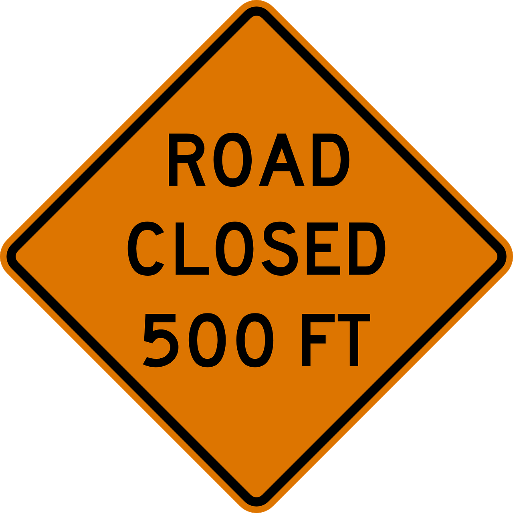 1 Thessalonians 2
18 For we wanted to come to you—I, Paul, more than once—
	and yet Satan hindered us.
God
How did Satan hinder them?
Legal obstacles? (Acts 17:9)
Financial obstacles?
Circumstantial?
Love
Love
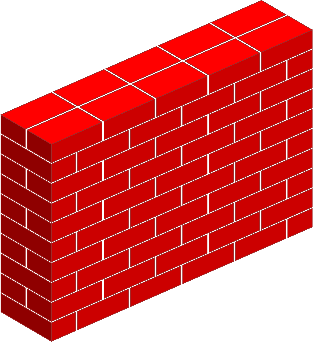 Love
Thessalonians
Paul
1 Thessalonians 2
18 For we wanted to come to you—I, Paul, more than once—
	and yet Satan hindered us.
God
Is it possible that Satan is at work in your life?
Circumstances?
Financial?
Seeds of suspicion?
People intervening?
Love
Love
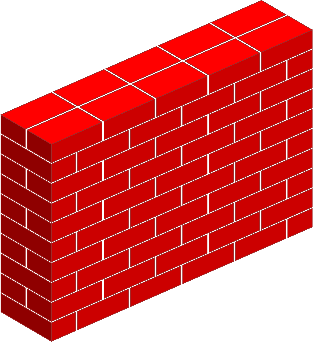 Love
Thessalonians
Paul
1 Thessalonians 2
19 After all, what gives us hope and joy, 
	and what will be our proud reward and crown as we stand before our Lord Jesus when he returns? 
	It is you!  20 Yes, you are our pride and joy.
1 Thessalonians 2
19 After all, what gives us hope and joy, 
	and what will be our proud reward and crown as we stand before our Lord Jesus when he returns? 
	It is you!  20 Yes, you are our pride and joy.
Jesus
Paul looks forward to the return of Christ
He will stand before Jesus with the Thessalonians
They are his hope, joy, crown and pride – both now and in that day
1 Thessalonians 2
19 After all, what gives us hope and joy, 
	and what will be our proud reward and crown as we stand before our Lord Jesus when he returns? 
	It is you!  20 Yes, you are our pride and joy.
Jesus
Spiritual friendships are eternal and deeply satisfying
We may be temporarily separated
But Jesus will deliver us all safely home
1 Thessalonians 2
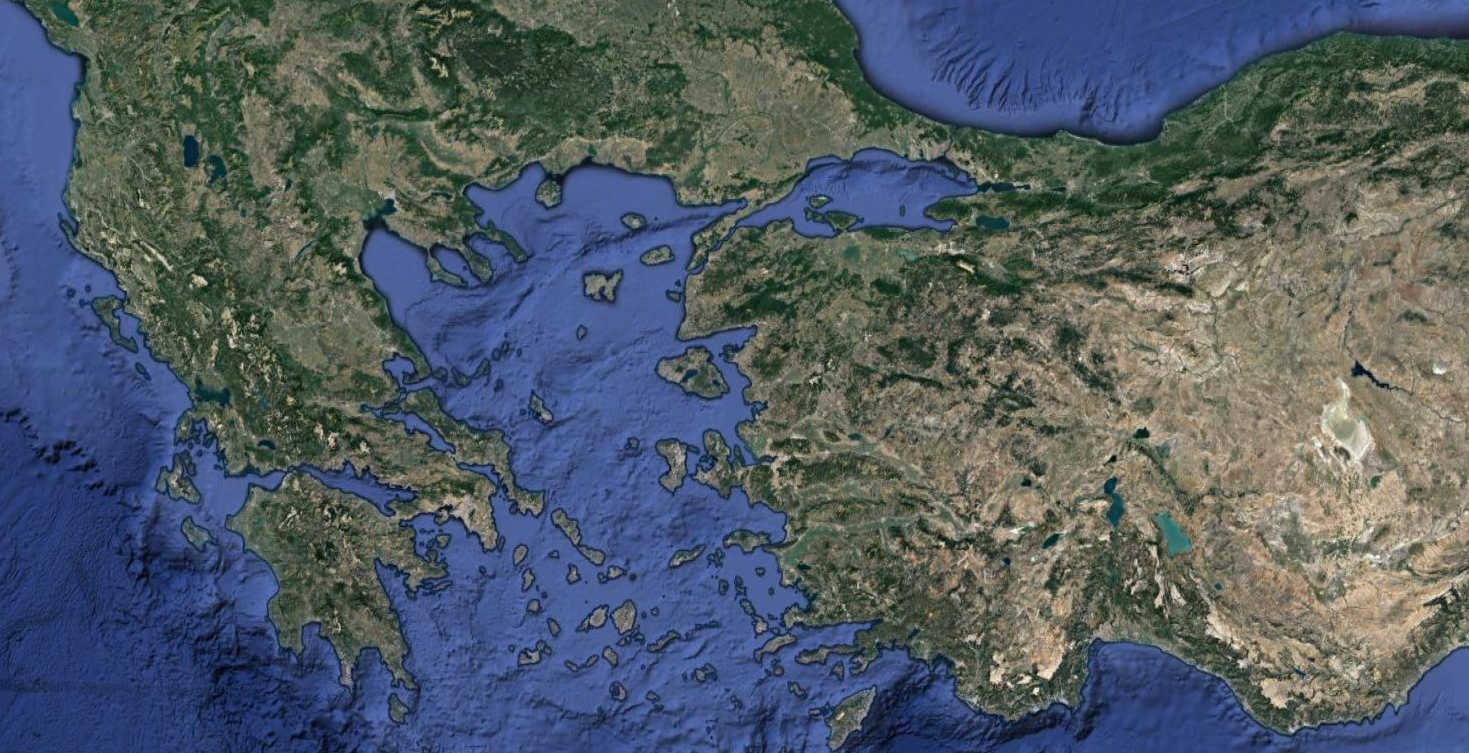 That very night the believers sent Paul and Silas to Berea. (Acts 17:10)
Thessalonica
Berea
Paul    Timothy    Silas
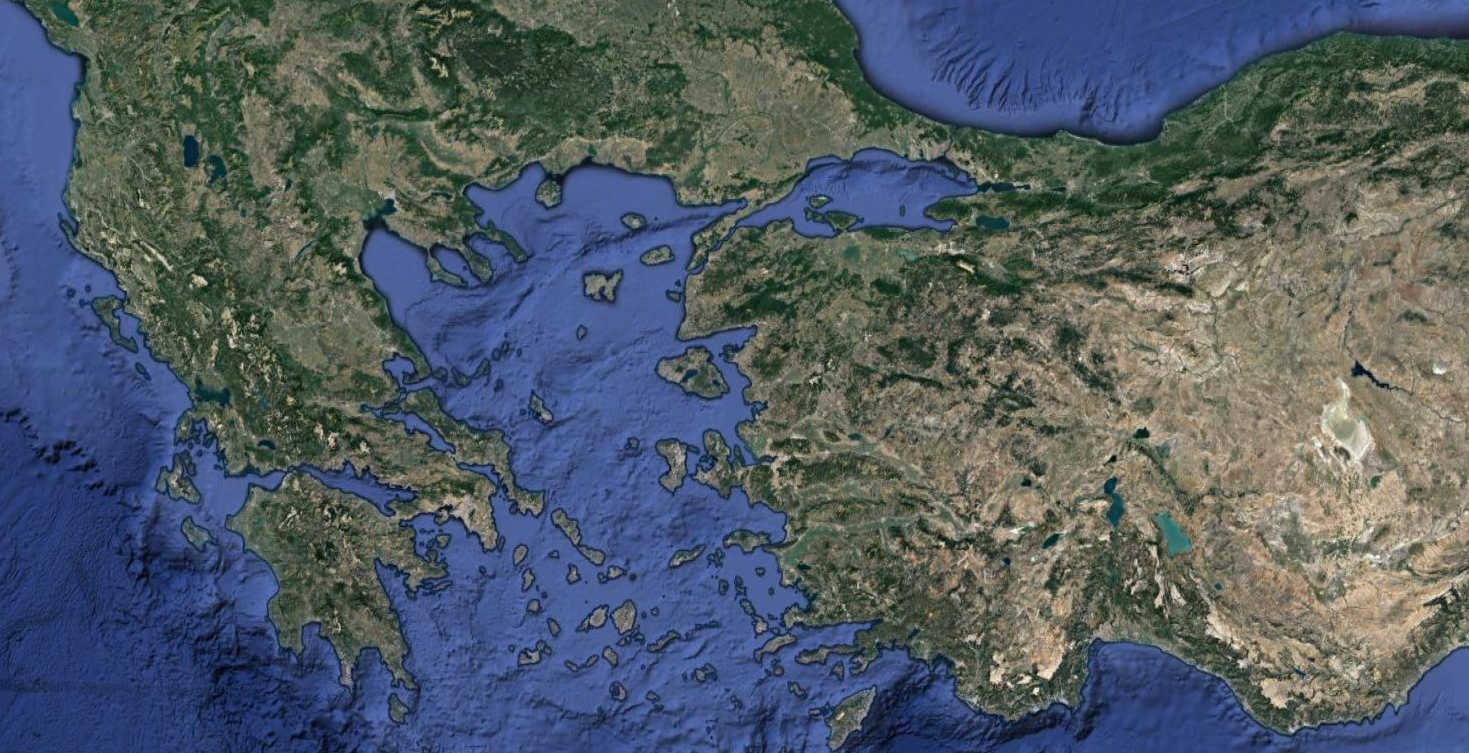 [Then, after getting run out of Berea…]
The believers acted at once, sending Paul on to the coast, while Silas and Timothy remained behind. (Acts 17:14)
Thessalonica
Berea
Paul    Timothy    Silas
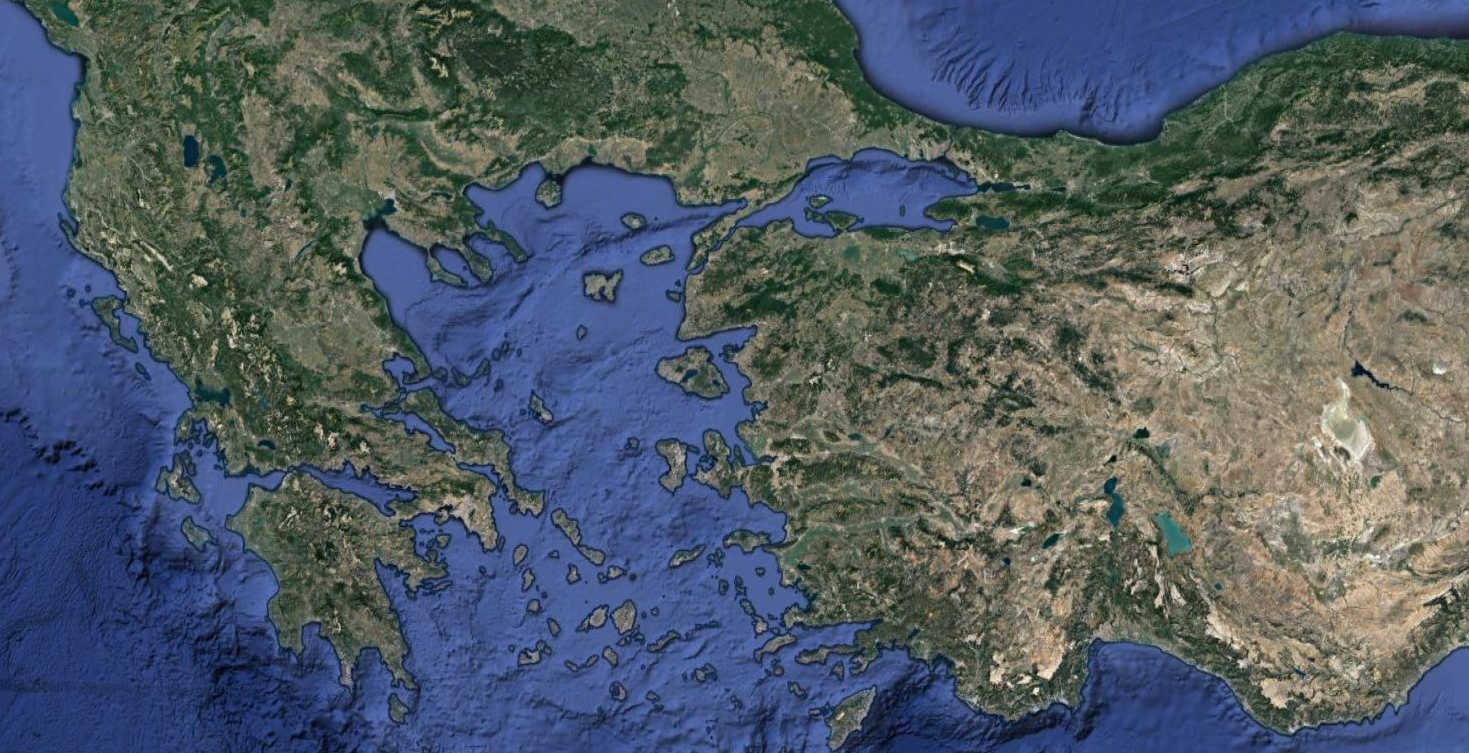 Those escorting Paul went with him all the way to Athens;
then they returned to Berea with instructions for Silas and Timothy to hurry and join him. (Acts 17:15)
Thessalonica
Athens
Berea
Paul    Timothy    Silas
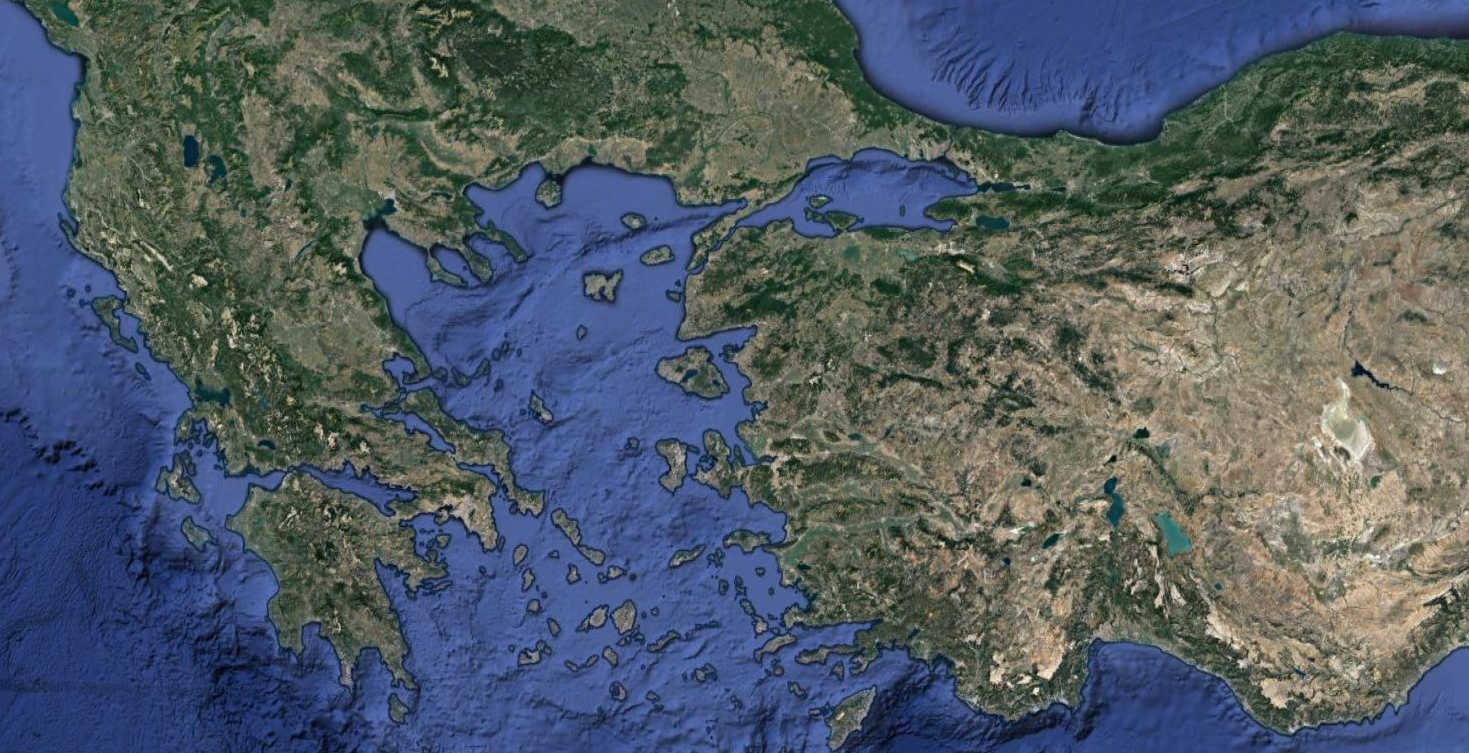 Later, Silas and Timothy must have joined him at Athens
At Athens, Paul begins to worry about the Thessalonians
He makes a decision…
Thessalonica
Athens
Berea
Paul    Timothy    Silas
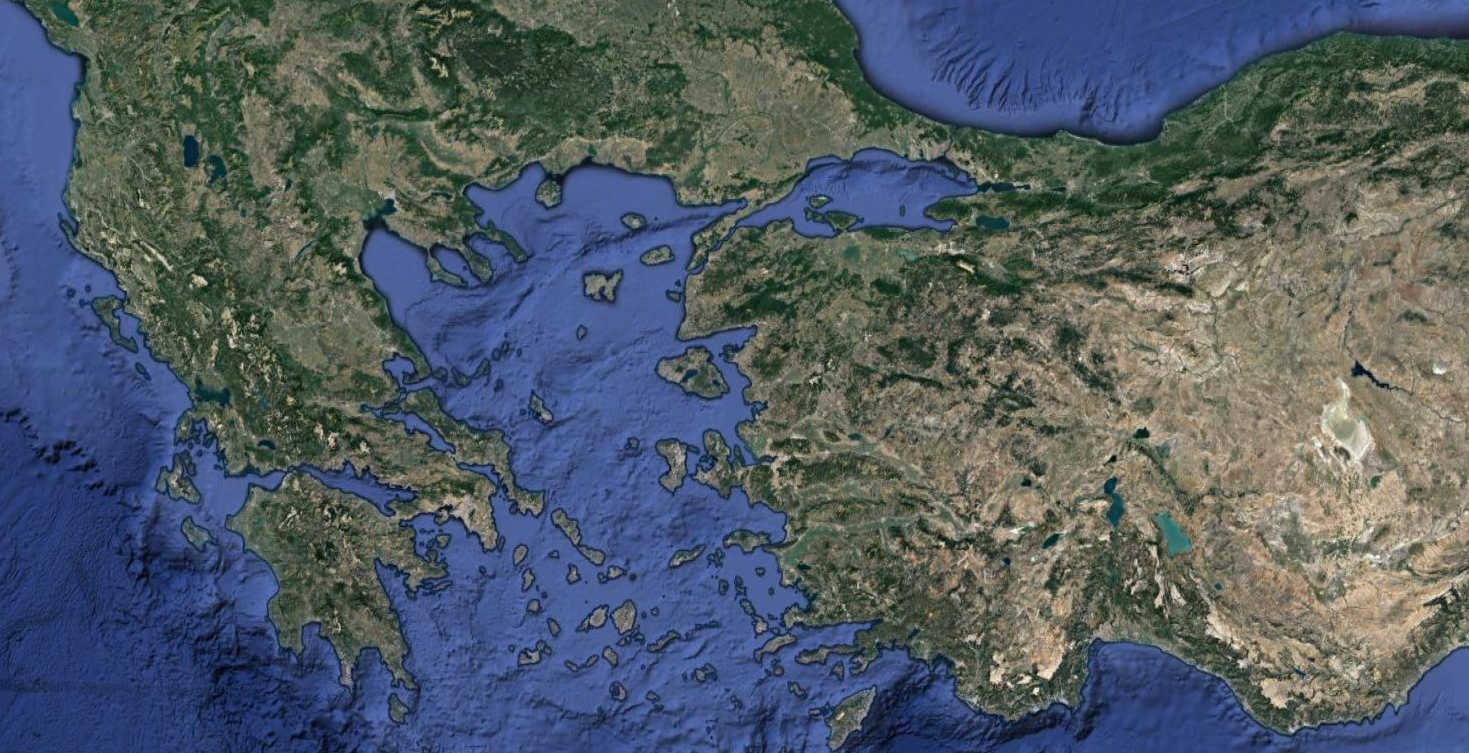 Therefore when we could endure it no longer, 
we thought it best to be left behind at Athens alone, 
and we sent Timothy, (1 Thessalonians 3:1-2)
Thessalonica
Athens
Berea
Paul    Timothy    Silas
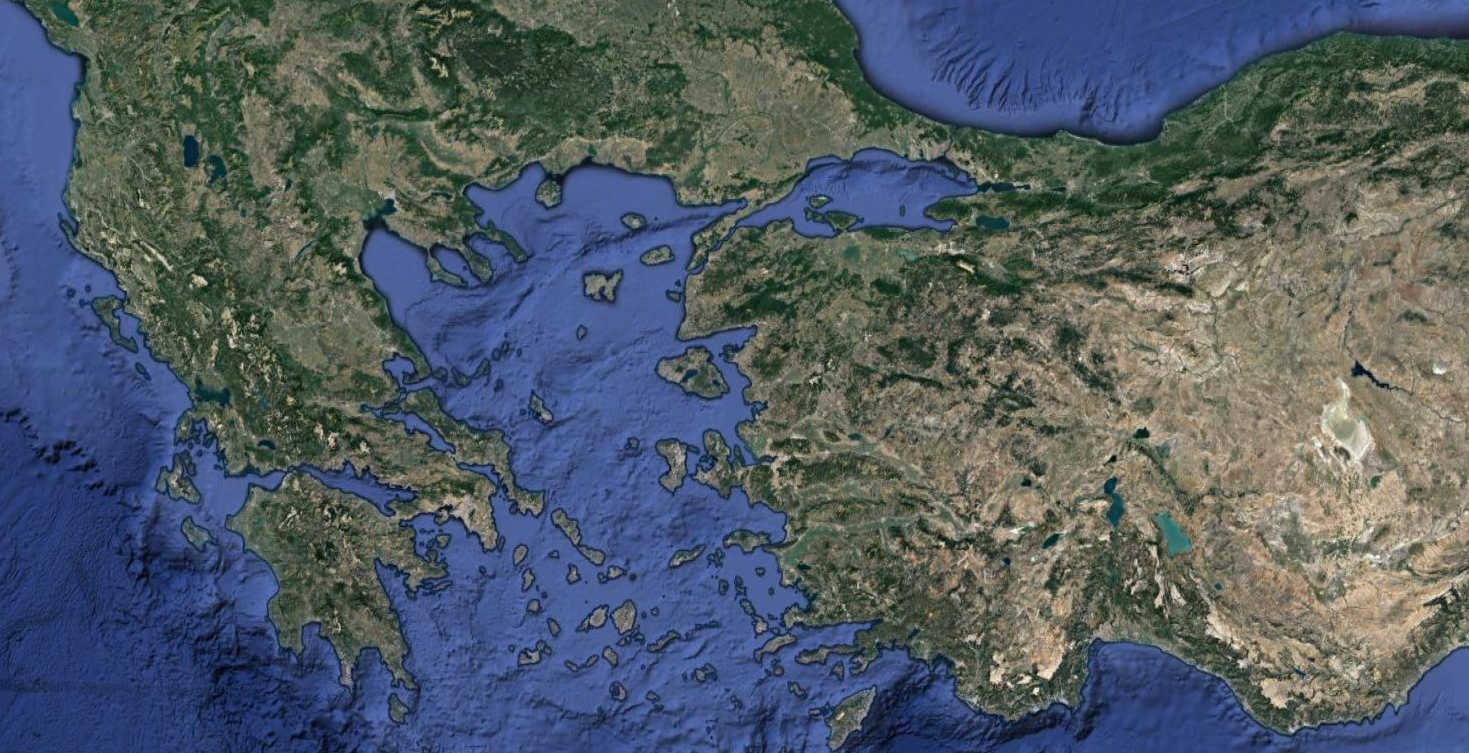 To strengthen and encourage you as to your faith… (1 Thessalonians 3:2)
To find out about your faith (1 Thessalonians 3:5)
Thessalonica
Athens
Berea
Paul    Timothy    Silas
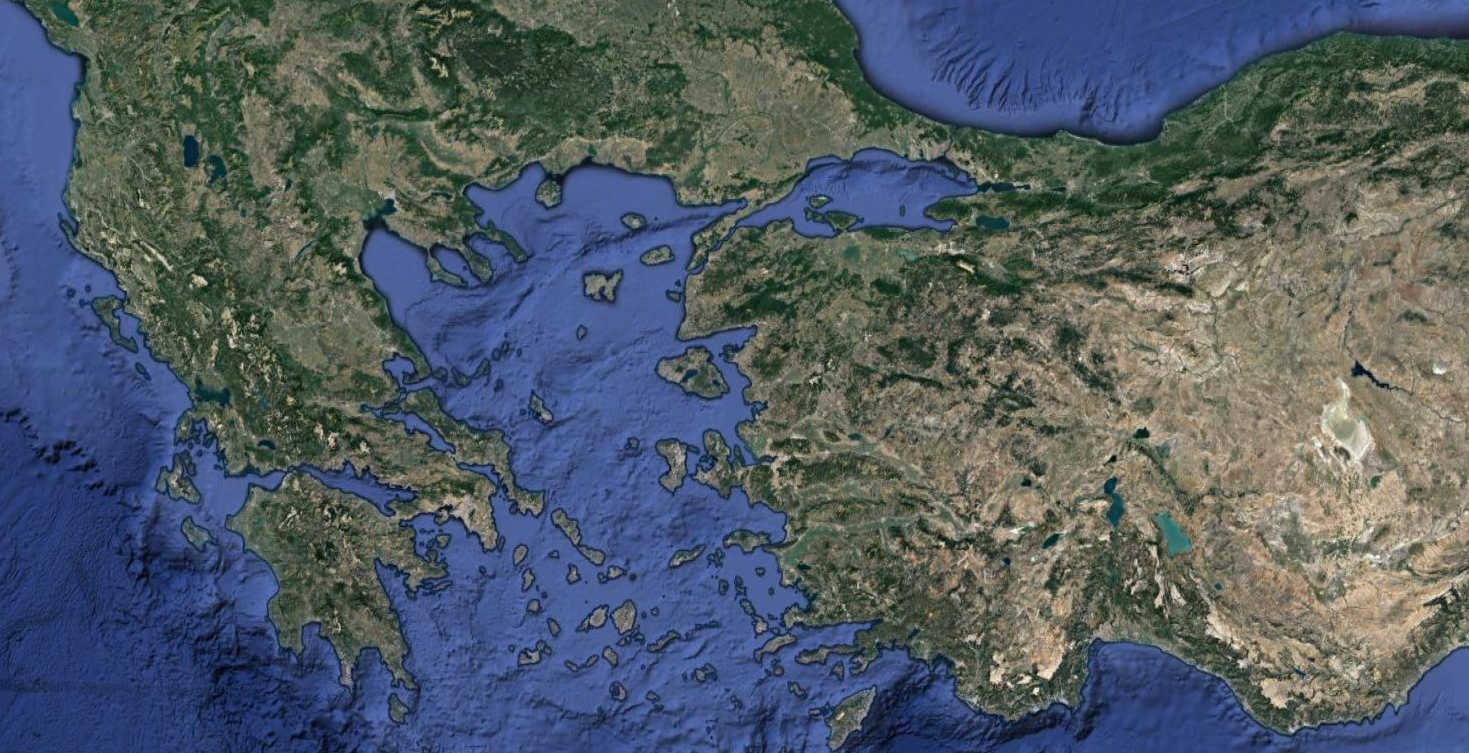 [At some point, Silas also returns to Macedonia]
Then Paul leaves Athens and goes to Corinth. (Acts 18:1)
Thessalonica
Athens
Corinth
Berea
Paul    Timothy    Silas
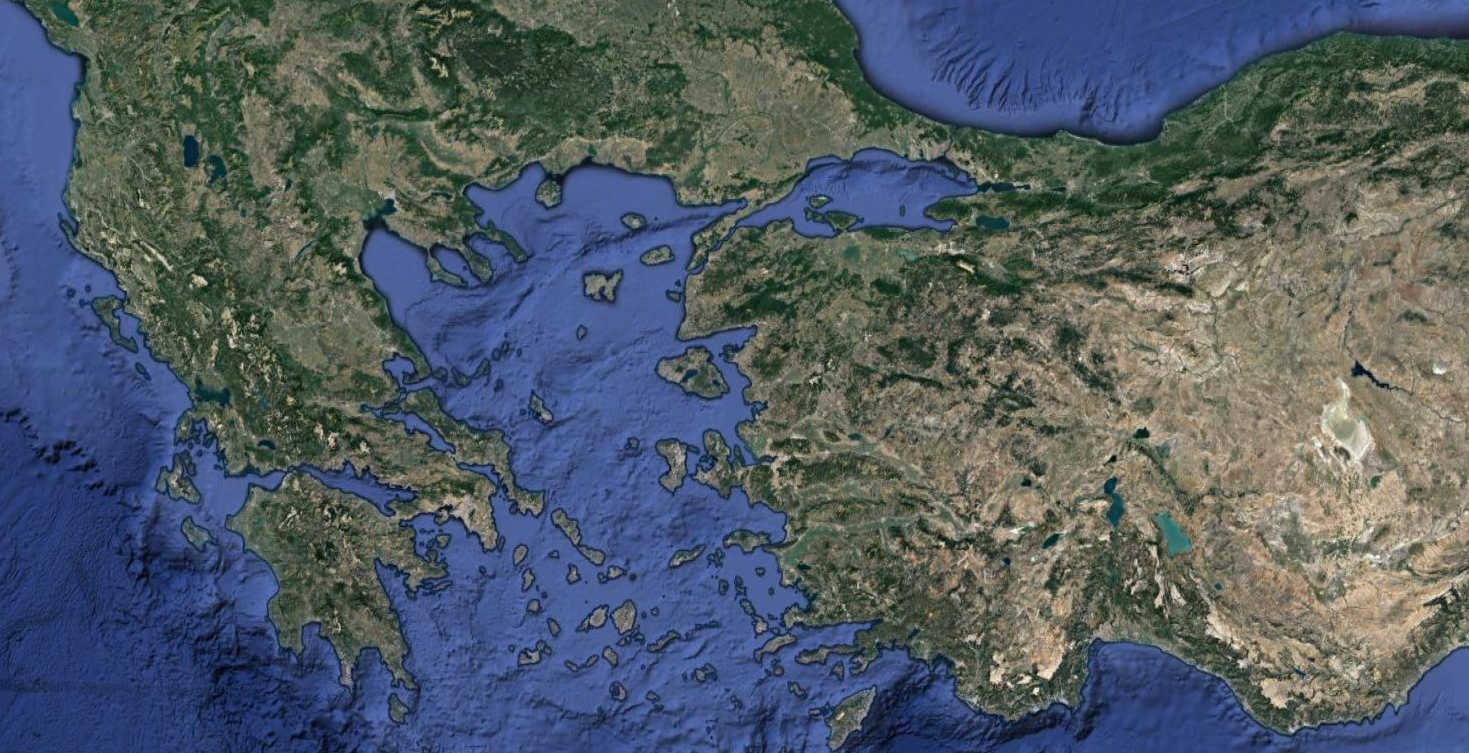 Paul lived and worked with Acquila and Priscilla, for they were tentmakers (Acts 18:3)
Thessalonica
Athens
Corinth
Berea
Paul    Timothy    Silas
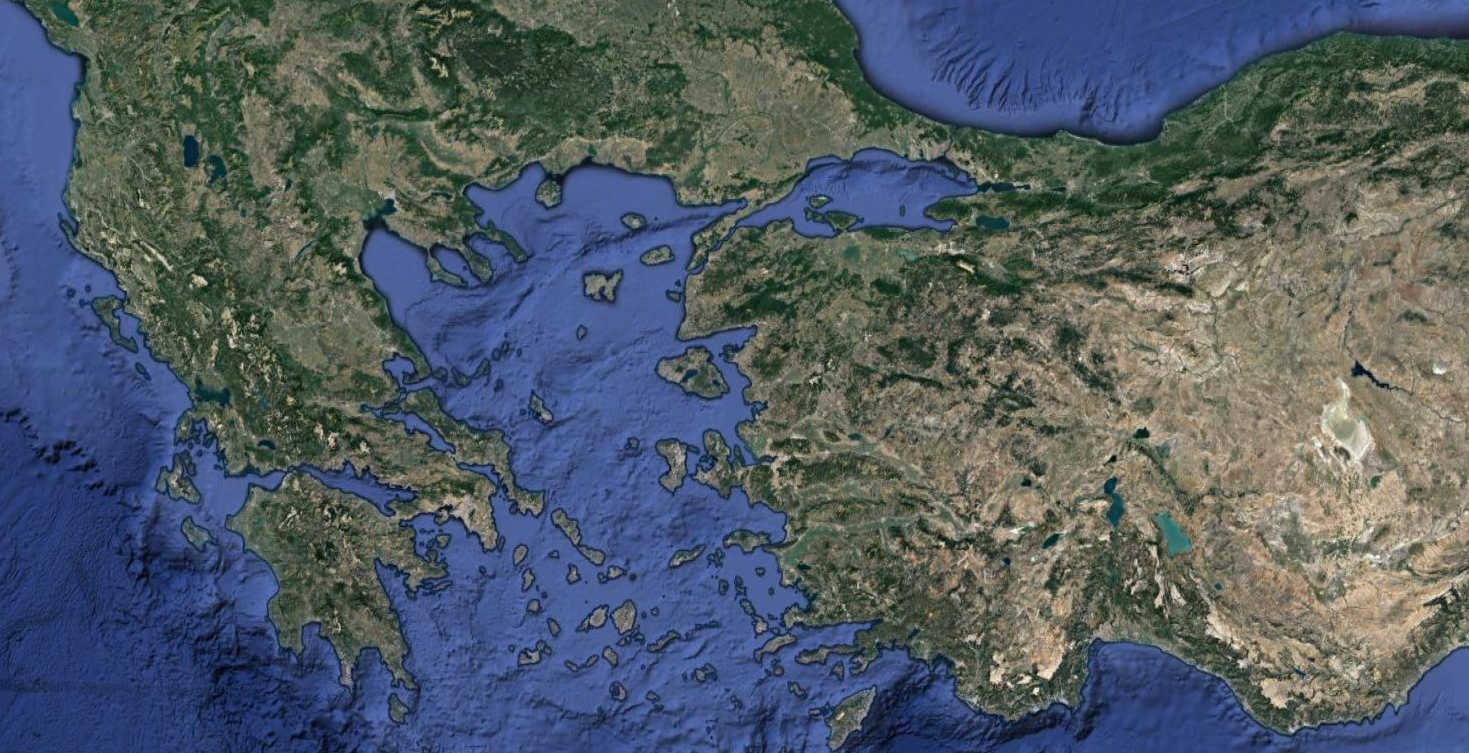 Silas and Timothy came down from Macedonia (Acts 18:5)
They brought good news from Thessalonica (1 Thess 3:6)
and some money (probably from Philippi) (Acts 18:5)
Thessalonica
Athens
Corinth
Berea
Paul    Timothy    Silas
1 Therefore when we could endure it no longer, we thought it best to be left behind at Athens alone,
2 and we sent Timothy, our brother and God’s fellow worker in the gospel of Christ,
	to strengthen and encourage you as to your faith,
Spiritual friends try to strengthen each other’s faith
1 Thessalonians 3
3 so that no one would be disturbed by these afflictions;
for you yourselves know that we have been destined for this.
The Thessalonians were suffering
Some Christians teach that if you have enough faith, you won’t suffer
Paul taught that we are destined to suffer (2 Tim 3:12)
1 Thessalonians 3
4 For indeed when we were with you, we kept telling you in advance that we were going to suffer affliction;
and so it came to pass, as you know.
Suffering is part of the normal Christian life
We must keep warning new believers like Paul did
Suffering can also be a barrier to spiritual relationships…
1 Thessalonians 3
5 For this reason, when I could endure it no longer,I also sent to find out about your faith,
for fear that the tempter might have tempted you, and our labor would be in vain.
1 Thessalonians 3
5 For this reason, when I could endure it no longer,I also sent to find out about your faith,
for fear that the tempter might have tempted you, and our labor would be in vain.
God
Satan tempts people who are suffering
To quit on God
To turn against Paul
To become bitter
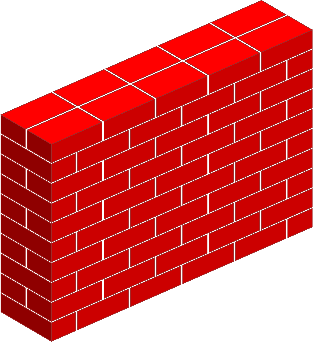 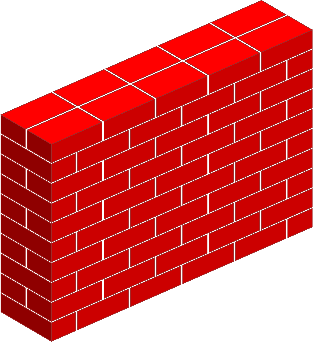 1 Thessalonians 3
5 For this reason, when I could endure it no longer,I also sent to find out about your faith,
for fear that the tempter might have tempted you, and our labor would be in vain.
God
Paul loved them, and he knew how devastating it would be for his friendship with them if they quit
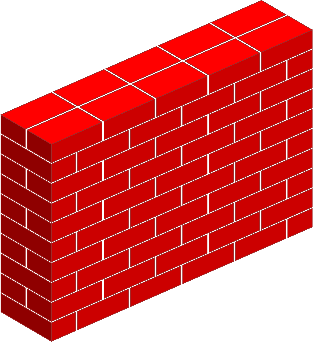 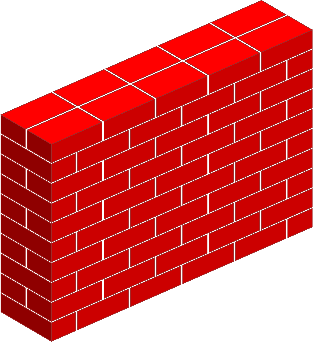 1 Thessalonians 3
6 But now that Timothy has come to us from you, 
	and has brought us good news
	of your faith and love, 
	and that you always think kindly of us, longing to see us just as we also long to see you,
God
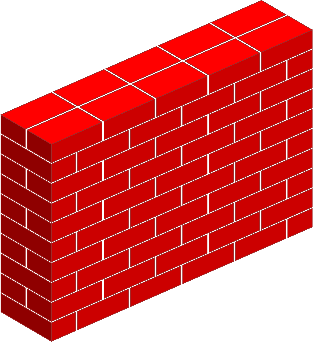 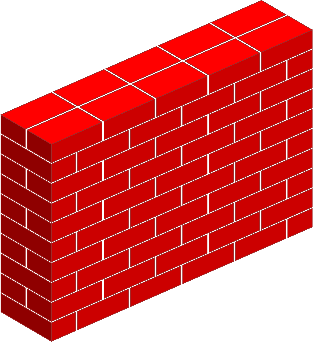 1 Thessalonians 3
7 for this reason, brethren, in all our distress and affliction we were comforted about you through your faith;
8 for now we really live, if you stand firm in the Lord.
God
Their faith brought great comfort and joy to Paul
1 Thessalonians 3
9 For what thanks can we render to God for you 
	in return for all the joy 
	with which we rejoice before our God on your account,
God
1 Thessalonians 3
9 For what thanks can we render to God for you 
	in return for all the joy 
	with which we rejoice before our God on your account,
God
There are times when you will wonder the same thing
Their faith and love increased Paul’s happiness and his Paul’s love for God
1 Thessalonians 3
10 as we night and day keep praying most earnestly 
	that we may see your face, 
	and may complete what is lacking in your faith?
God
1 Thessalonians 3
10 as we night and day keep praying most earnestly 
	that we may see your face, 
	and may complete what is lacking in your faith?
God
Their faith and love increased Paul’s desire to see them
It increased Paul’s prayer life in spite of Satan’s attacks
He wants to visit to boost their faith even more
1 Thessalonians 3
10 as we night and day keep praying most earnestly 
	that we may see your face, 
	and may complete what is lacking in your faith?
God
In spiritual relationships, we can be fully engaged without becoming codependent
1 Thessalonians 3
11 Now may our God and Father Himself and Jesus our Lord direct our way to you;
God
1 Thessalonians 3
12 and may the Lord cause you to increase and abound in love for one another, and for all people, just as we also do for you;
God
1 Thessalonians 3
12 and may the Lord cause you to increase and abound in love for one another, and for all people, just as we also do for you;
God
1 Thessalonians 3
12 and may the Lord cause you to increase and abound in love for one another, and for all people, just as we also do for you;
God
Not just loving the Christians
Loving everyone, including your enemies
1 Thessalonians 3
13 May he, as a result, make your hearts strong, blameless, and holy 
as you stand before God our Father 
when our Lord Jesus comes again with all his holy people. Amen.
God
1 Thessalonians 3
Conclusions
Spiritual friendships are awesome
Satan and suffering are serious threats
As we help each other grow,we can strengthen the friendship
We need to increase and aboundin love for one anotherand for all people
God
Spiritual Friendships
Questions?
Comments?
Experiences?




risleys@dwellcc.org
See the Dwell App OR teachings.dwellcc.org
Next time: 1 Thessalonians 4 – Sexuality and Spiritual Growth